Chào mừng thầy cô và các em 
đến với môn Tiếng Việt
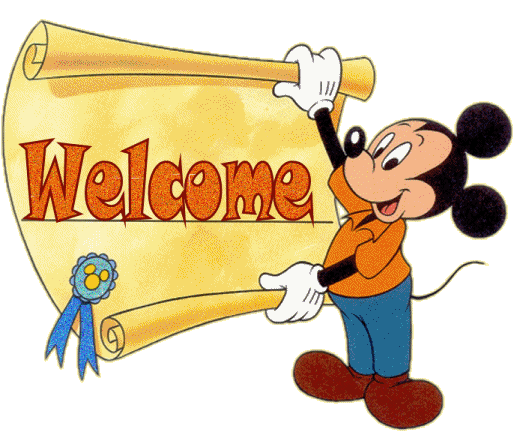 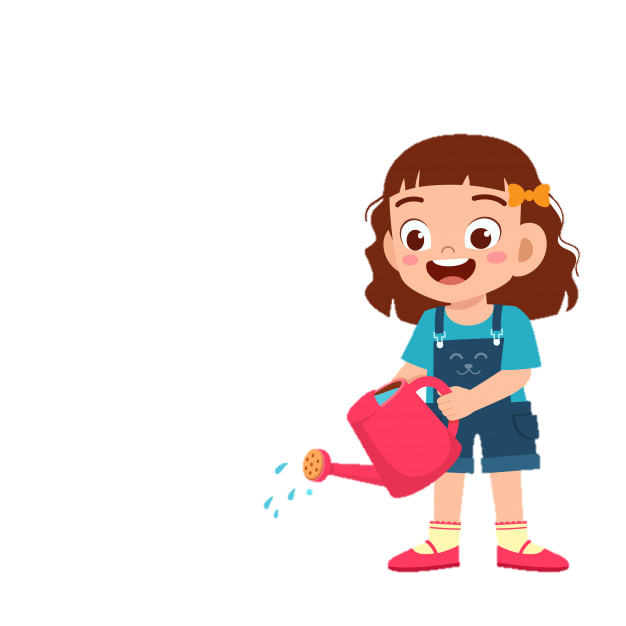 Trò chơi Tưới hoa
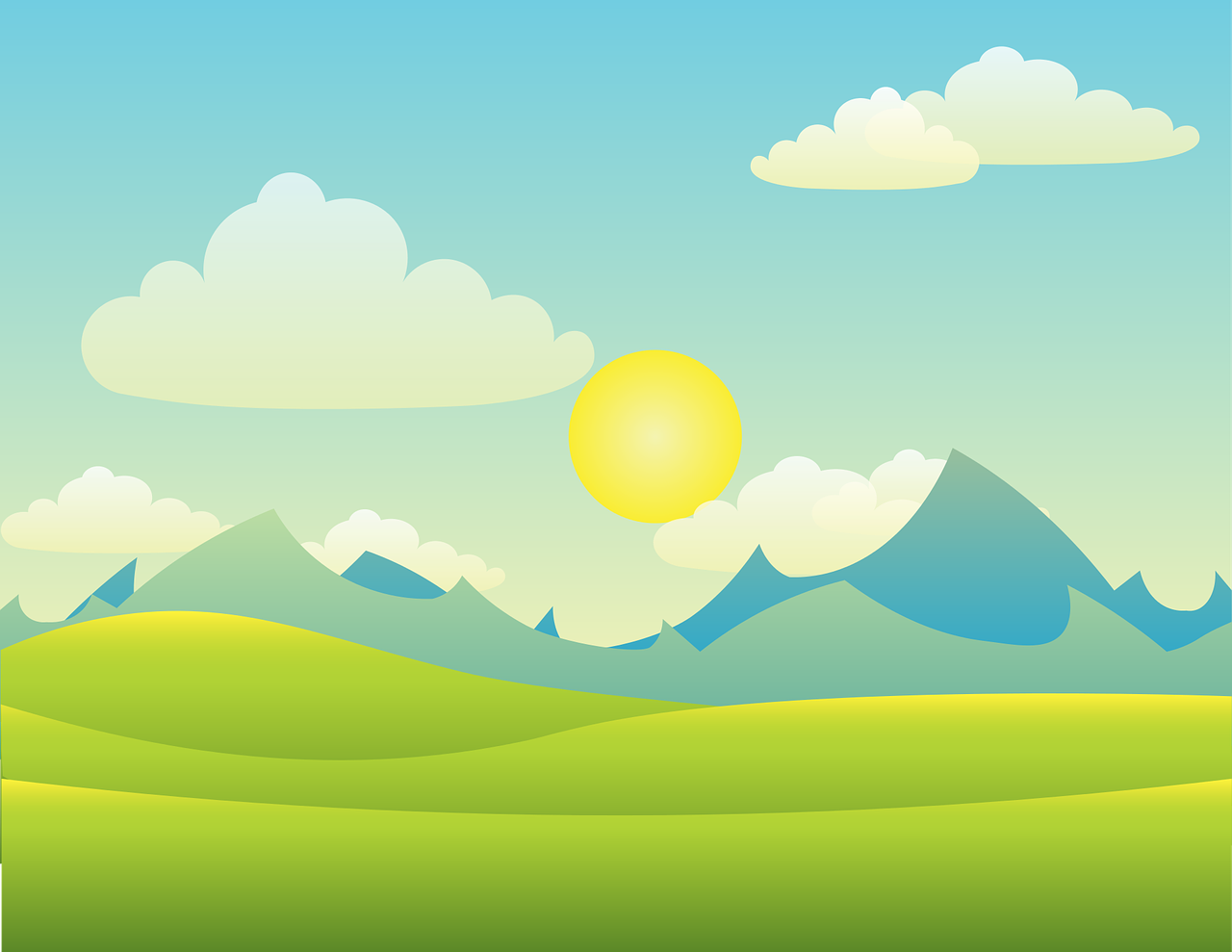 Mình tưới chậu hoa nào đây?
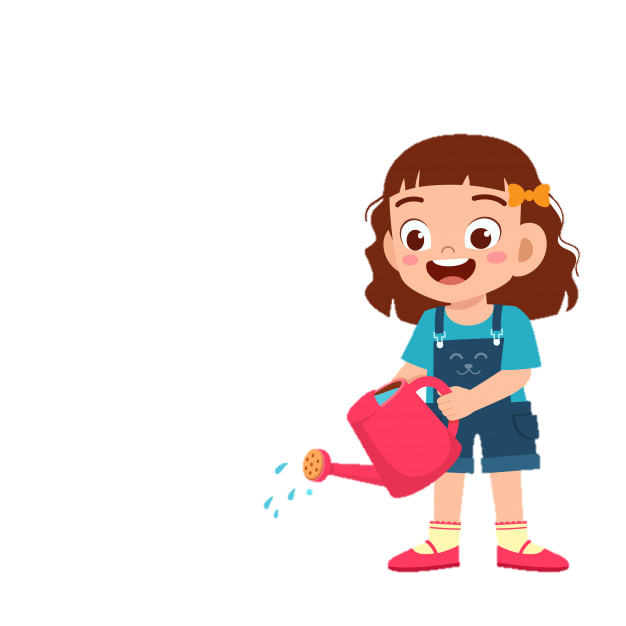 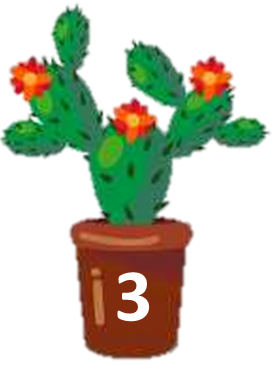 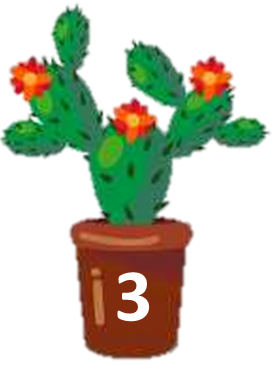 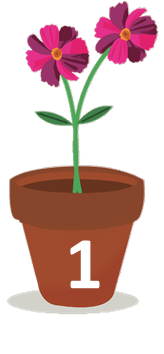 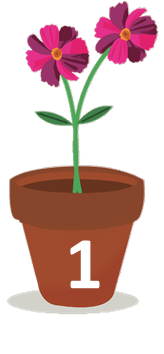 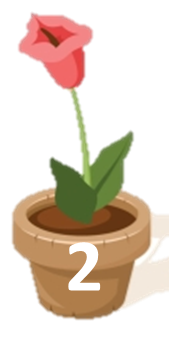 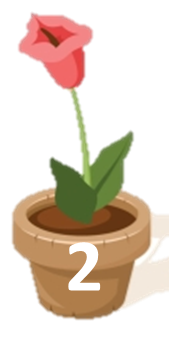 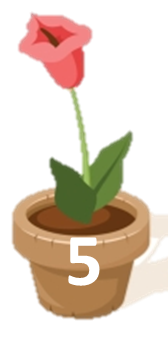 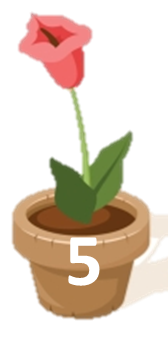 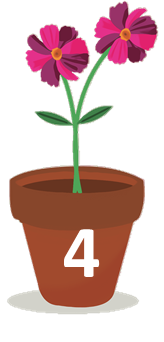 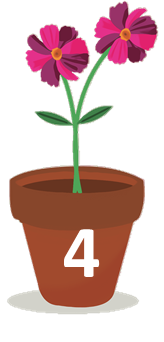 Đến bài mới
Buổi trước các em học bài gì?
Cảm ơn anh hà mã
Phật ý nghĩa là gì?
Không hài lòng
Vì sao hà mã đưa hai bạn qua sông?
Vì bạn cún nhờ anh hà mã lễ phép
Tại sao cô hươu bỏ đi?
Vì bạn dê nói lăng thô lỗ
Khi được người khác giúp đỡ thì ta nên nói gì?
Nói lời cảm ơn
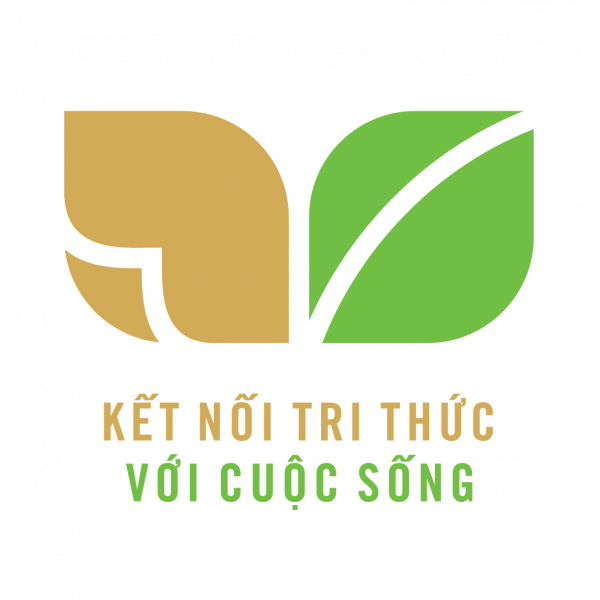 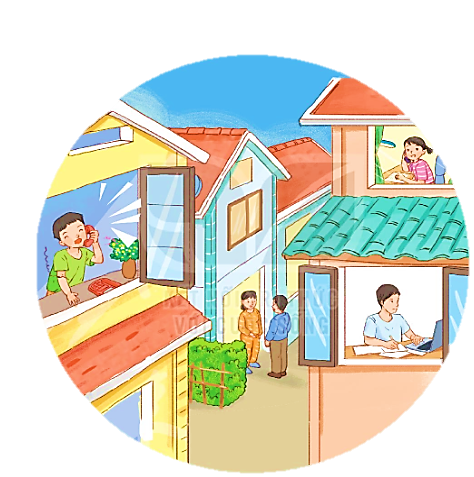 GIAO TIẾP VÀ KẾT NỐI
Thứ … ngày … tháng…
Bài 20
Từ chú bồ câu đến in- tơ- nét
Tiết 1 +2
TỪ CHÚ BỒ CÂU 
ĐẾN IN-TƠ-NÉT
BÀI 20
BÀI 20
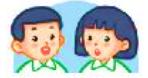 Em có thể dùng cách nào để liên lạc với người thân ở xa?
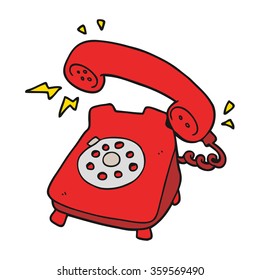 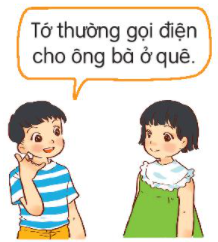 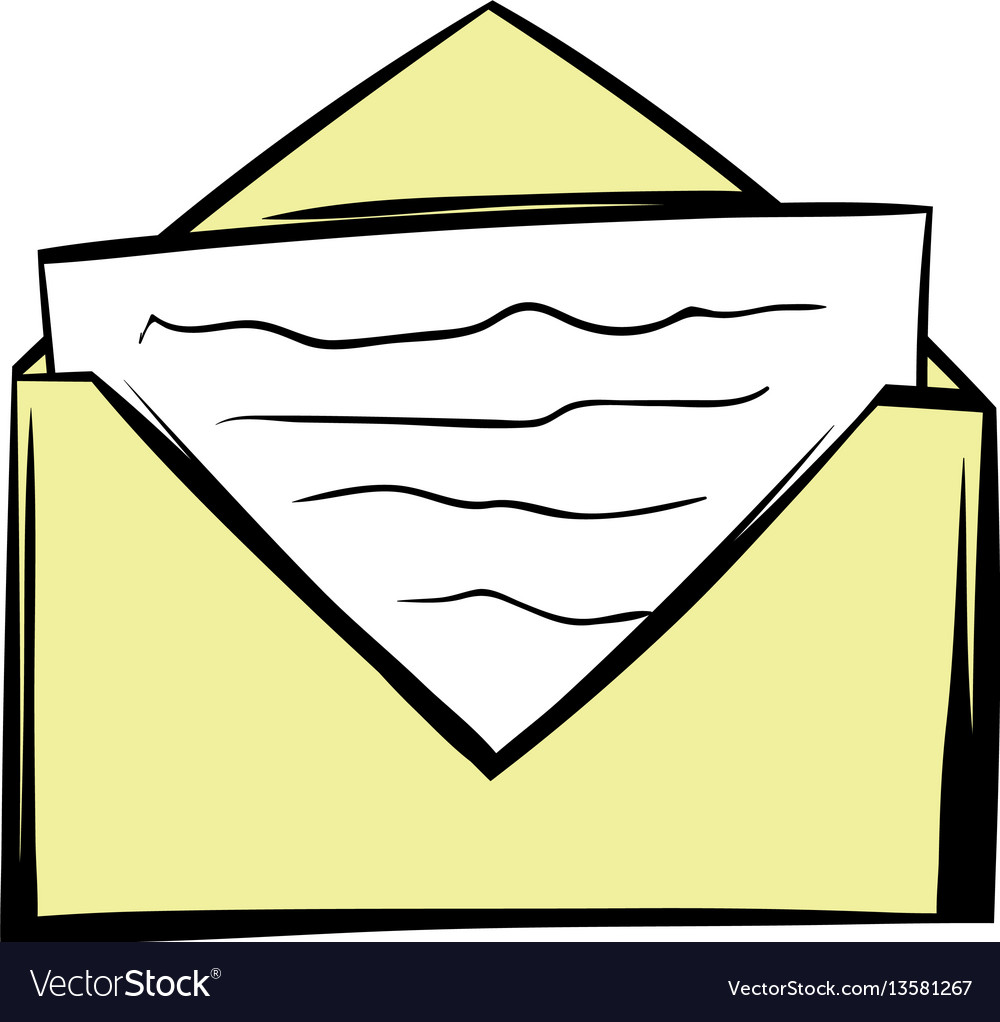 ĐỌC MẪU
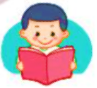 TỪ CHÚ BỒ CÂU ĐẾN IN-TƠ-NÉT
Ngoài trò chuyện trực tiếp, con người còn nghĩ ra rất nhiều cách để trao đổi với nhau khi ở xa.
     Từ xa xưa, người ta đã biết huấn luyện bồ câu để đưa thư. Bồ câu nhớ đường rất tốt. Nó có thể bay qua một chặng đường dài hàng nghìn cây số để mang thư đến đúng nơi nhận.
     Những người đi biển còn nghĩ ra cách bỏ thư vào trong những chiếc chai thủy tinh. Nhờ sóng biển, những chiếc chai này được đẩy vào đất liền. Có những bức thư vài chục năm sau mới được tìm thấy.
     Ngày nay, việc trao đổi thông tin dễ dàng hơn rất nhiều. Bạn có thể viết thư, gọi điện cho người khác. Nhờ có in-tơ-nét, bạn cũng có thể nhìn thấy người nói chuyện với mình, dù hai người đang ở cách nhau rất xa.
Luyện đọc từ khó
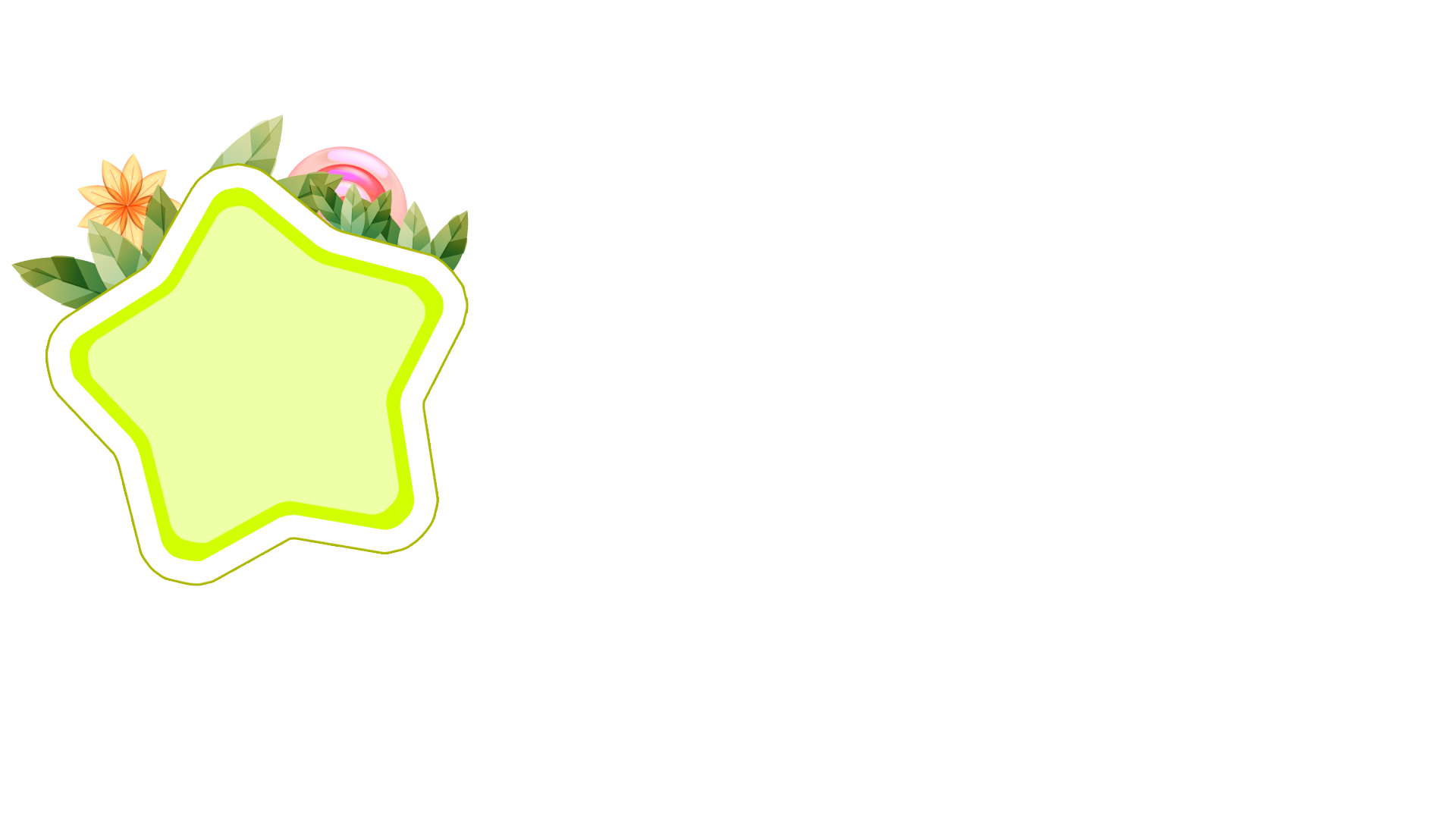 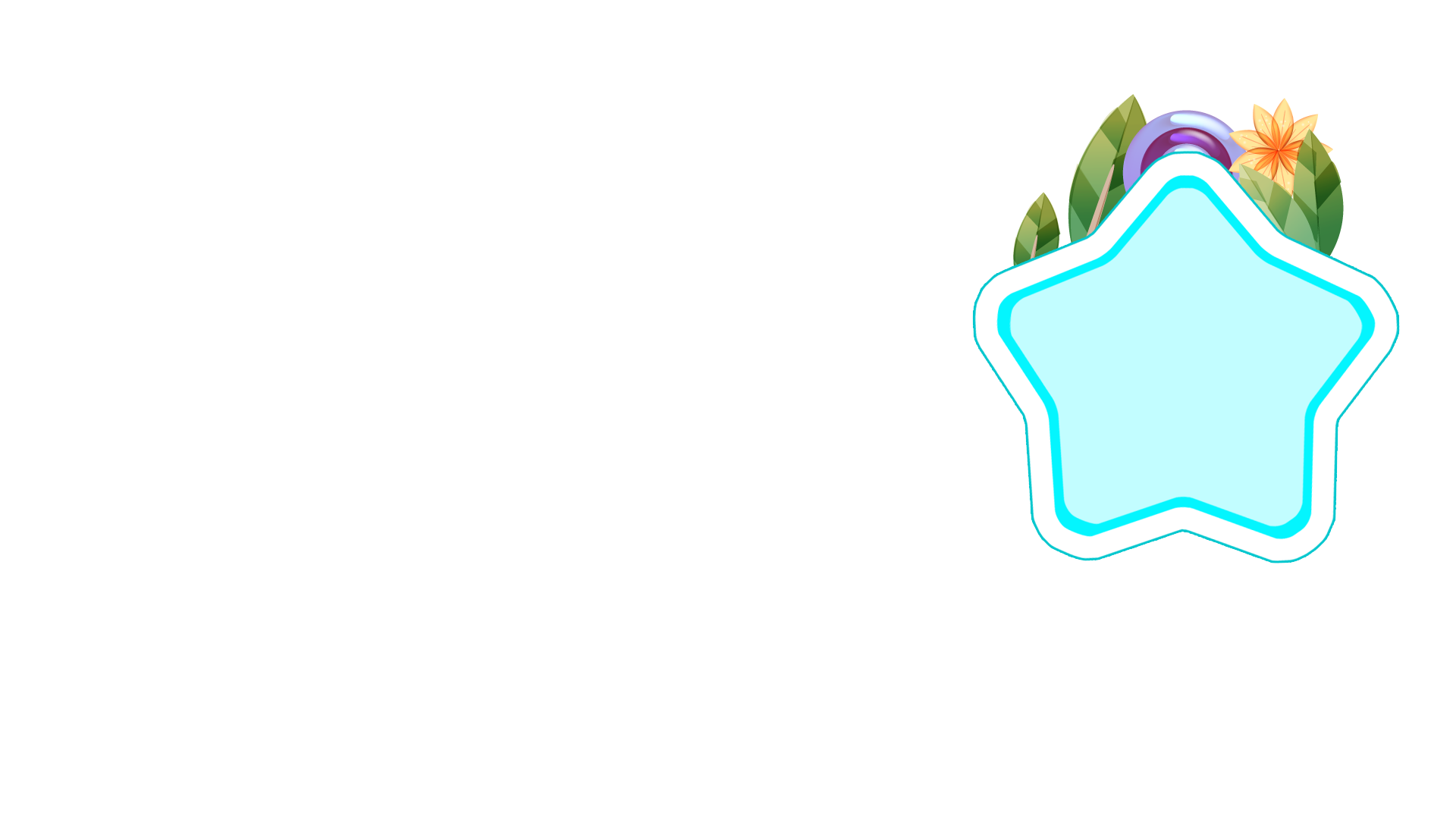 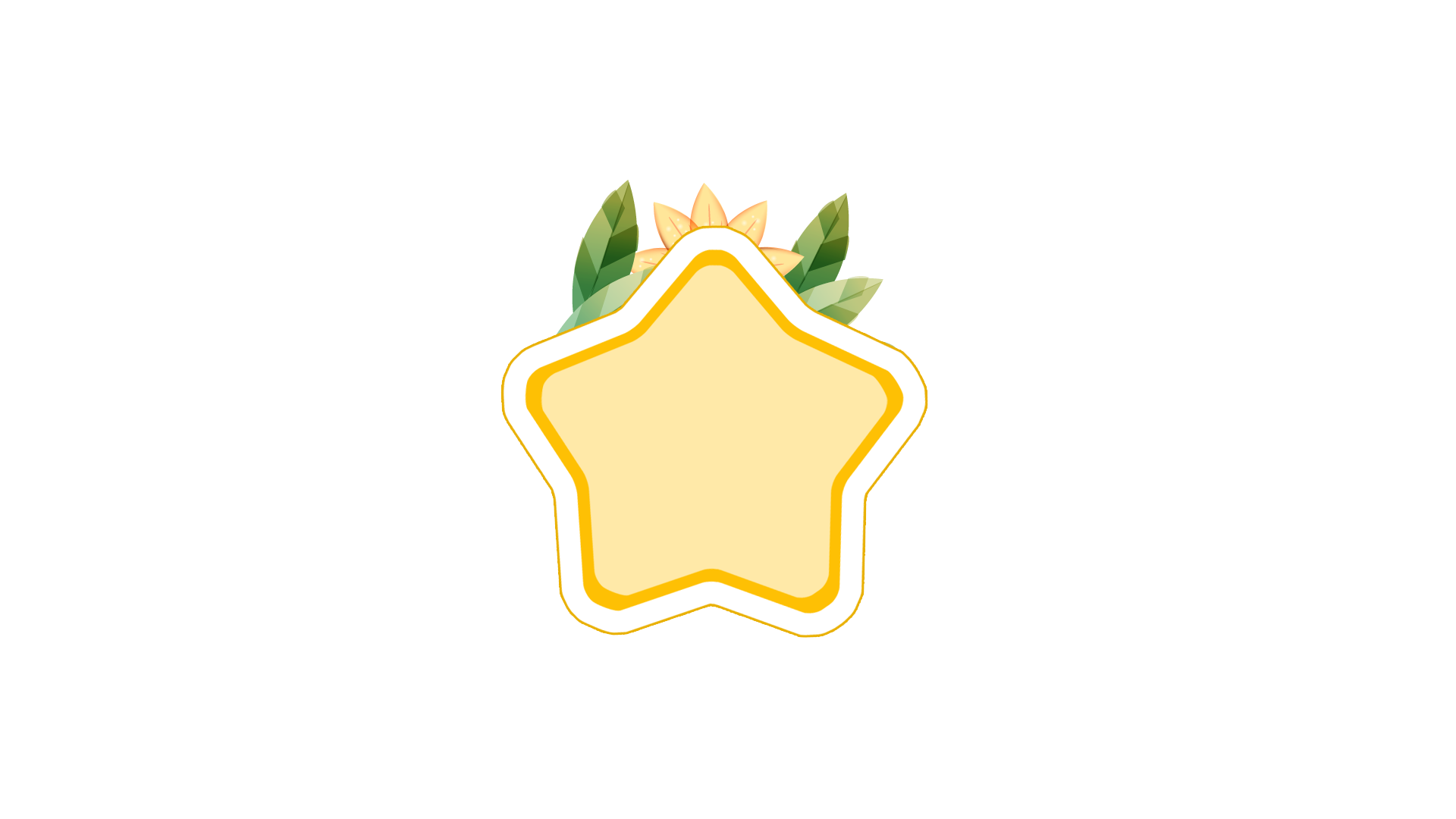 huấn luyện
in-tơ-nét
chặng đường
ĐỌC
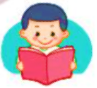 Một số câu văn dài
Nhờ có in-tơ-nét, bạn cũng có thể nhìn thấy người nói chuyện với mình, dù hai người đang ở cách nhau rất xa.
Từ ngữ
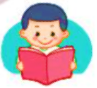 : mạng kết nối các máy tính trên toàn thế giới.
in-tơ-nét
huấn luyện
: giảng dạy và hướng dẫn luyện tập.
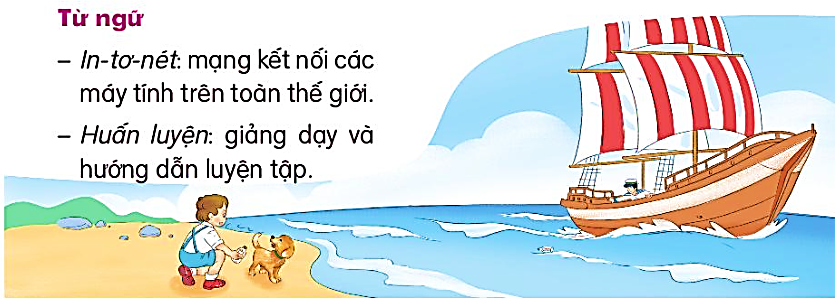 ĐỌC NỐI TIẾP ĐOẠN
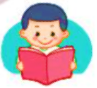 TỪ CHÚ BỒ CÂU ĐẾN IN-TƠ-NÉT
Ngoài trò chuyện trực tiếp, con người còn nghĩ ra rất nhiều cách để trao đổi với nhau khi ở xa.
     Từ xa xưa, người ta đã biết huấn luyện bồ câu để đưa thư. Bồ câu nhớ đường rất tốt. Nó có thể bay qua một chặng đường dài hàng nghìn cây số để mang thư đến đúng nơi nhận.
     Những người đi biển còn nghĩ ra cách bỏ thư vào trong những chiếc chai thủy tinh. Nhờ sóng biển, những chiếc chai này được đẩy vào đất liền. Có những bức thư vài chục năm sau mới được tìm thấy.
     Ngày nay, việc trao đổi thông tin dễ dàng hơn rất nhiều. Bạn có thể viết thư, gọi điện cho người khác. Nhờ có in-tơ-nét, bạn cũng có thể nhìn thấy người nói chuyện với mình, dù hai người đang ở cách nhau rất xa.
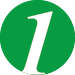 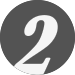 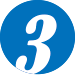 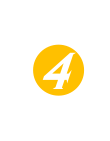 Đọc theo nhóm
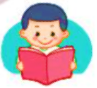 TỪ CHÚ BỒ CÂU ĐẾN IN-TƠ-NÉT
Ngoài trò chuyện trực tiếp, con người còn nghĩ ra rất nhiều cách để trao đổi với nhau khi ở xa.
     Từ xa xưa, người ta đã biết huấn luyện bồ câu để đưa thư. Bồ câu nhớ đường rất tốt. Nó có thể bay qua một chặng đường dài hàng nghìn cây số để mang thư đến đúng nơi nhận.
     Những người đi biển còn nghĩ ra cách bỏ thư vào trong những chiếc chai thủy tinh. Nhờ sóng biển, những chiếc chai này được đẩy vào đất liền. Có những bức thư vài chục năm sau mới được tìm thấy.
     Ngày nay, việc trao đổi thông tin dễ dàng hơn rất nhiều. Bạn có thể viết thư, gọi điện cho người khác. Nhờ có in-tơ-nét, bạn cũng có thể nhìn thấy người nói chuyện với mình, dù hai người đang ở cách nhau rất xa.
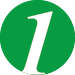 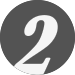 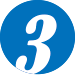 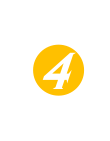 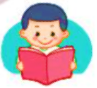 TỪ CHÚ BỒ CÂU ĐẾN IN-TƠ-NÉT
Ngoài trò chuyện trực tiếp, con người còn nghĩ ra rất nhiều cách để trao đổi với nhau khi ở xa.
     Từ xa xưa, người ta đã biết huấn luyện bồ câu để đưa thư. Bồ câu nhớ đường rất tốt. Nó có thể bay qua một chặng đường dài hàng nghìn cây số để mang thư đến đúng nơi nhận.
     Những người đi biển còn nghĩ ra cách bỏ thư vào trong những chiếc chai thủy tinh. Nhờ sóng biển, những chiếc chai này được đẩy vào đất liền. Có những bức thư vài chục năm sau mới được tìm thấy.
     Ngày nay, việc trao đổi thông tin dễ dàng hơn rất nhiều. Bạn có thể viết thư, gọi điện cho người khác. Nhờ có in-tơ-nét, bạn cũng có thể nhìn thấy người nói chuyện với mình, dù hai người đang ở cách nhau rất xa.
Đọc toàn bài
Trả lời câu hỏi
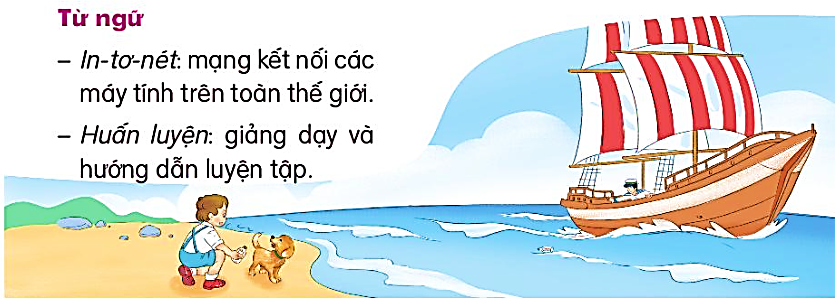 TRẢ LỜI CÂU HỎI
1. Thời xưa, người ta đã gửi thư bằng những cách nào?
 Thời xưa, người ta huấn luyện bồ câu để đưa thư hoặc bỏ thư vào những chiếc chai thủy tinh.
2. Vì sao có thể dùng bồ câu để đưa thư?
 Có thể dùng bồ câu để đưa thư vì bồ câu nhớ đường rất tốt. Nó có thể bay qua một chặng đường dài hàng nghìn cây số để mang thư đến đúng nơi nhận.
3. Ngày nay, chúng ta có thể trò chuyện với người ở xa bằng những cách nào?
 Ngày nay, chúng ta có thể viết thư, gọi điện hoặc trò chuyện qua in-tơ-nét.
4. Nếu cần trò chuyện với người ở xa, em chọn phương tiện nào? Vì sao?
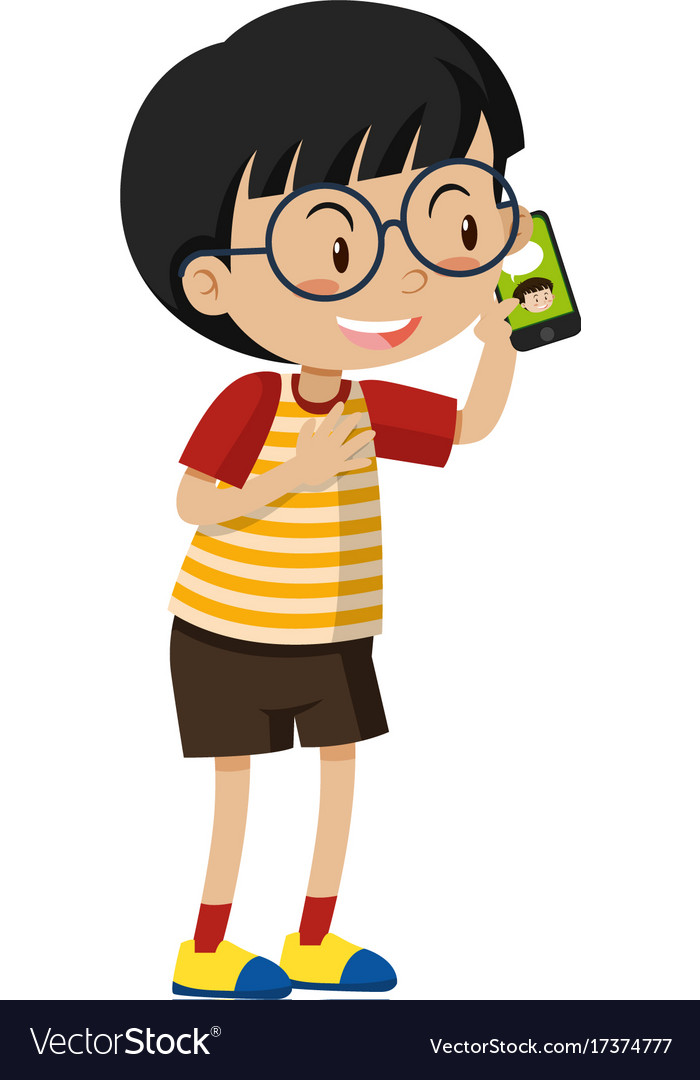 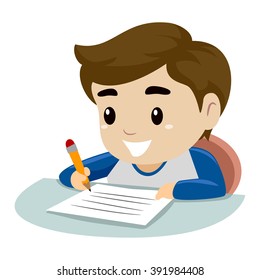 LUYỆN ĐỌC LẠI
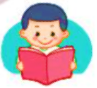 TỪ CHÚ BỒ CÂU ĐẾN IN-TƠ-NÉT
Ngoài trò chuyện trực tiếp, con người còn nghĩ ra rất nhiều cách để trao đổi với nhau khi ở xa.
     Từ xa xưa, người ta đã biết huấn luyện bồ câu để đưa thư. Bồ câu nhớ đường rất tốt. Nó có thể bay qua một chặng đường dài hàng nghìn cây số để mang thư đến đúng nơi nhận.
     Những người đi biển còn nghĩ ra cách bỏ thư vào trong những chiếc chai thủy tinh. Nhờ sóng biển, những chiếc chai này được đẩy vào đất liền. Có những bức thư vài chục năm sau mới được tìm thấy.
     Ngày nay, việc trao đổi thông tin dễ dàng hơn rất nhiều. Bạn có thể viết thư, gọi điện cho người khác. Nhờ có in-tơ-nét, bạn cũng có thể nhìn thấy người nói chuyện với mình, dù hai người đang ở cách nhau rất xa.
LUYỆN TẬP
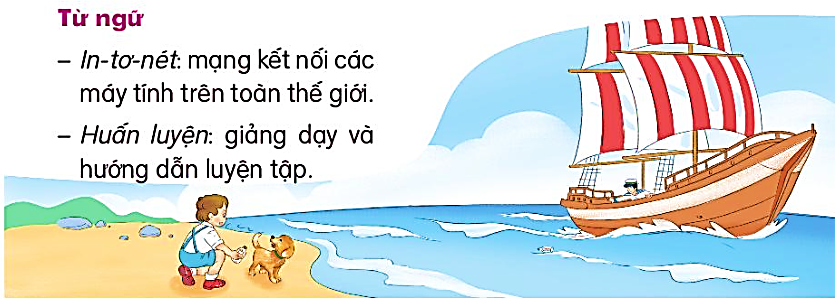 LUYỆN TẬP
1. Xếp các từ ngữ dưới đây vào nhóm thích hợp:
chai thủy tinh
gửi
trò chuyện
bồ câu
điện thoại
trao đổi
bức thư
2. Nói tiếp để hoàn thành câu?
Nhờ có in-tơ-nét, bạn có thể (……)
thấy người nói
chuyện với mình, dù hai người đang ở cách nhau rất xa.
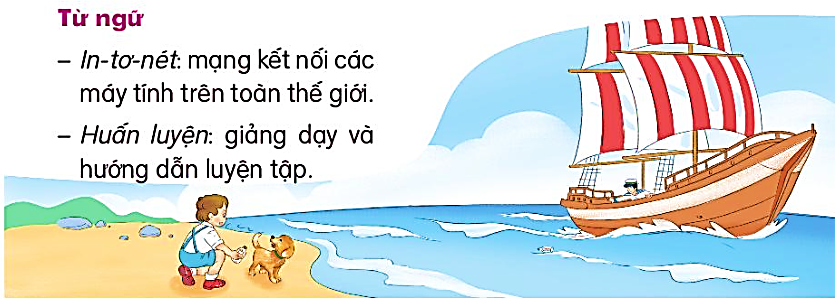 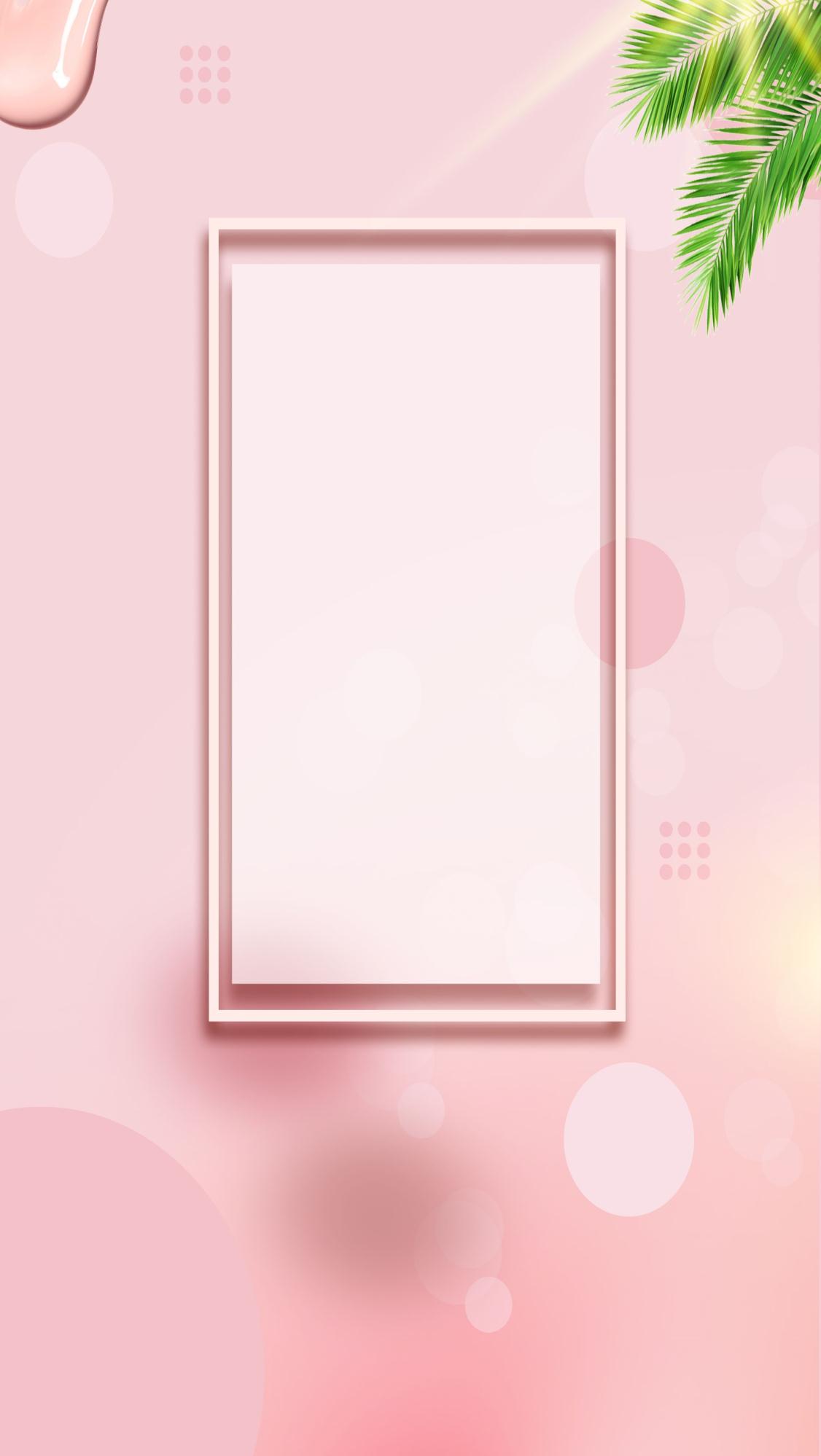 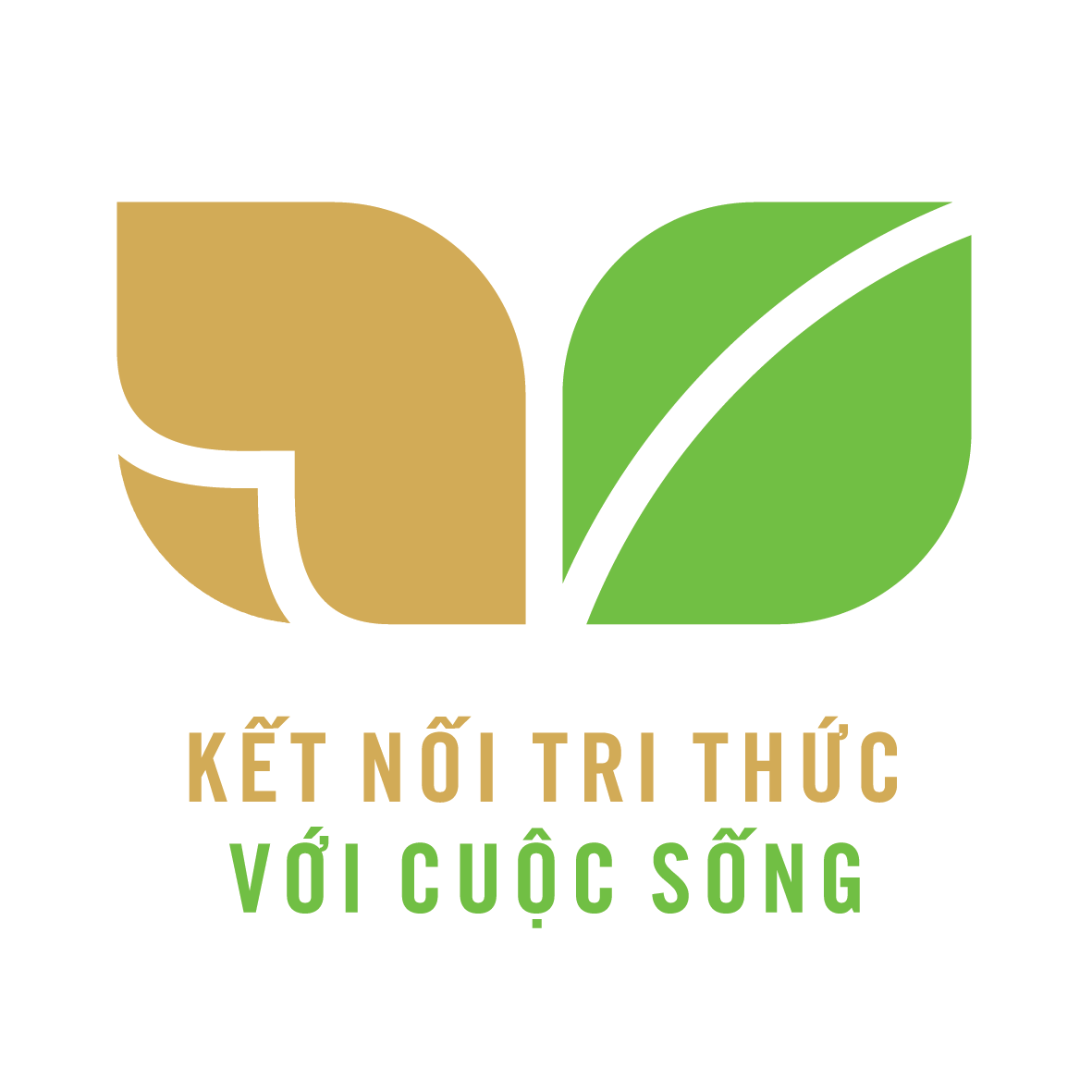 CỦNG CỐ BÀI HỌC
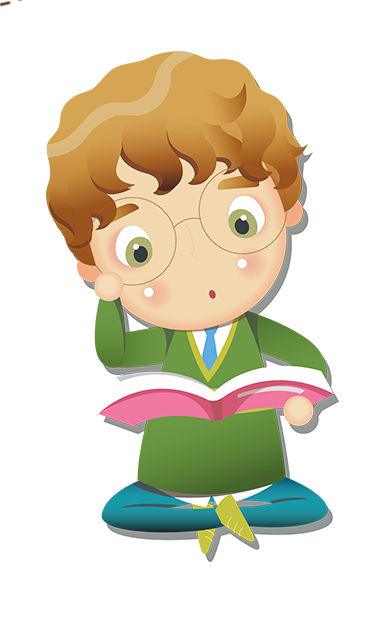 [Speaker Notes: Bài giảng thiết kế bởi: Hương Thảo - tranthao121006@gmail.com]
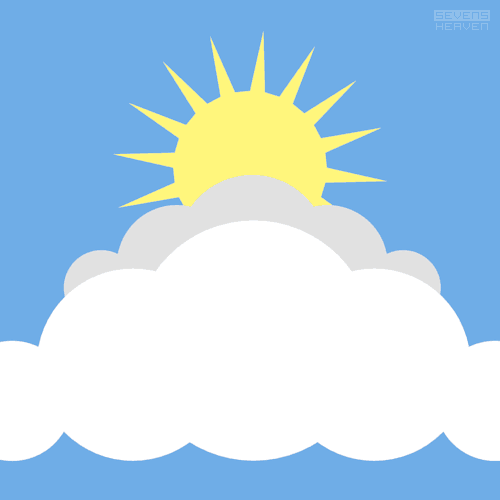 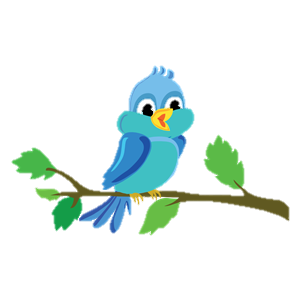 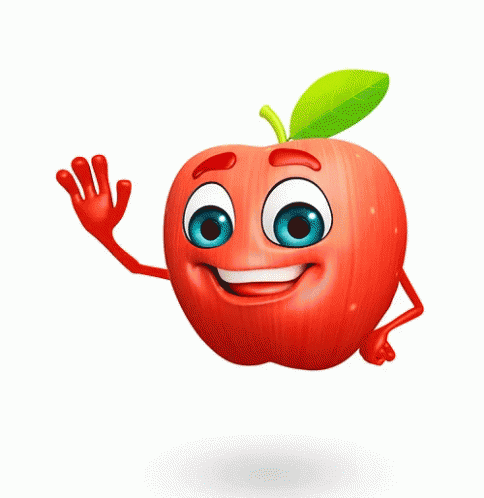 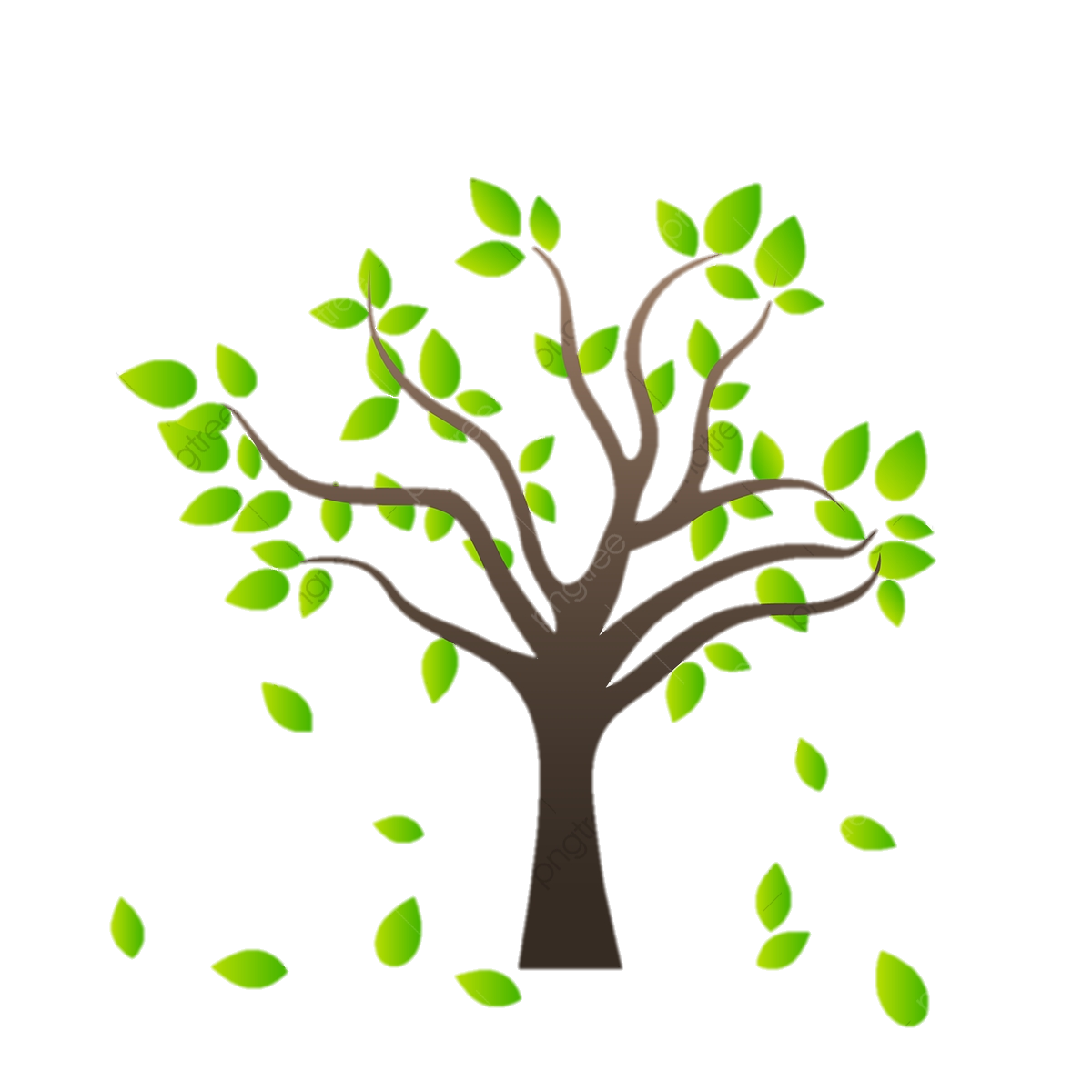 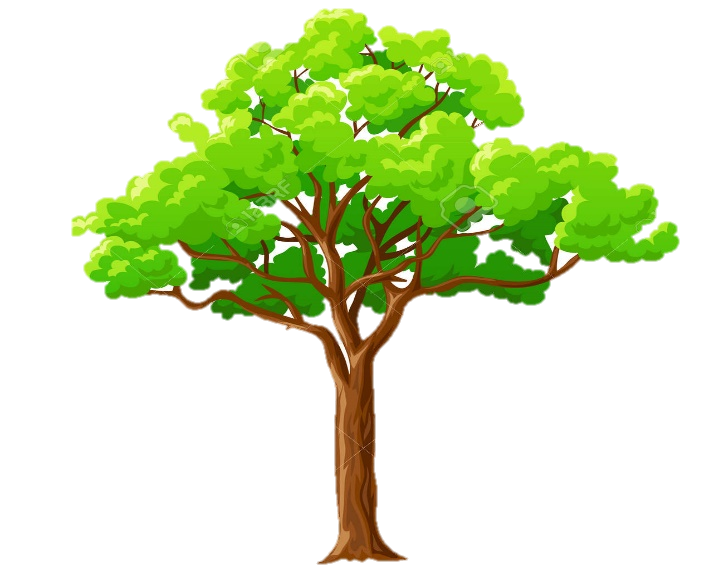 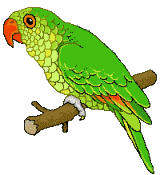 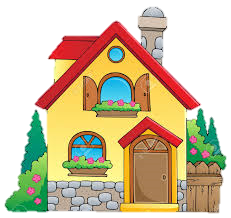 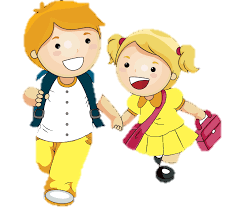 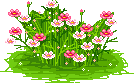 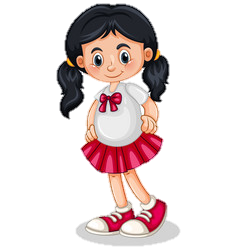 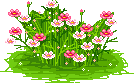 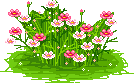 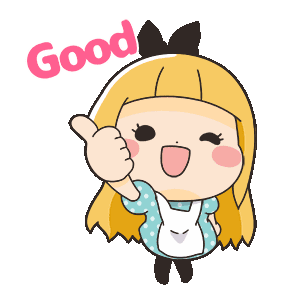 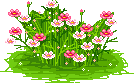 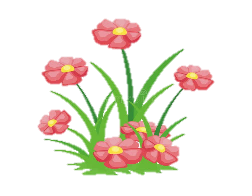 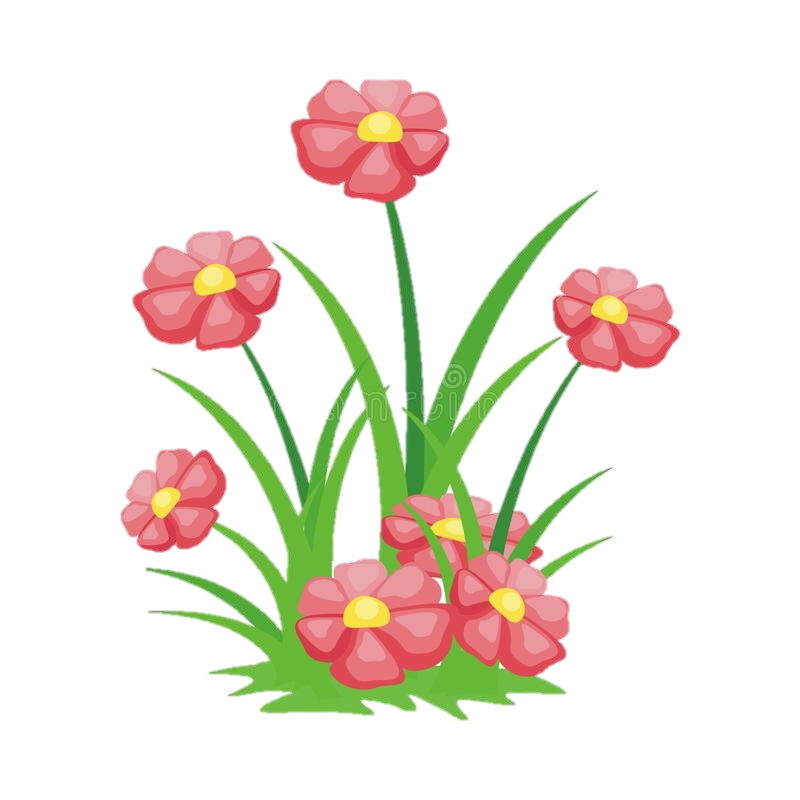 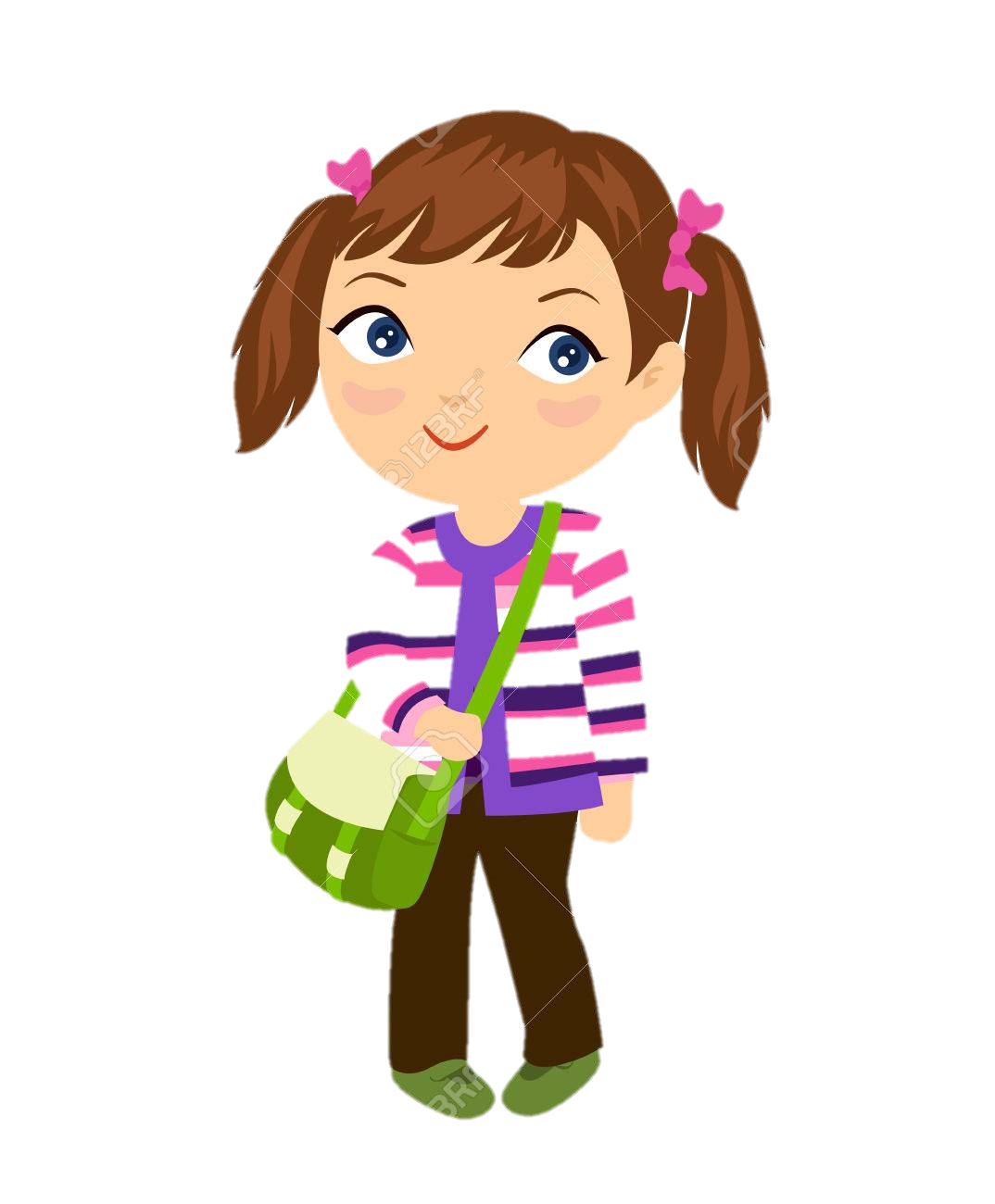 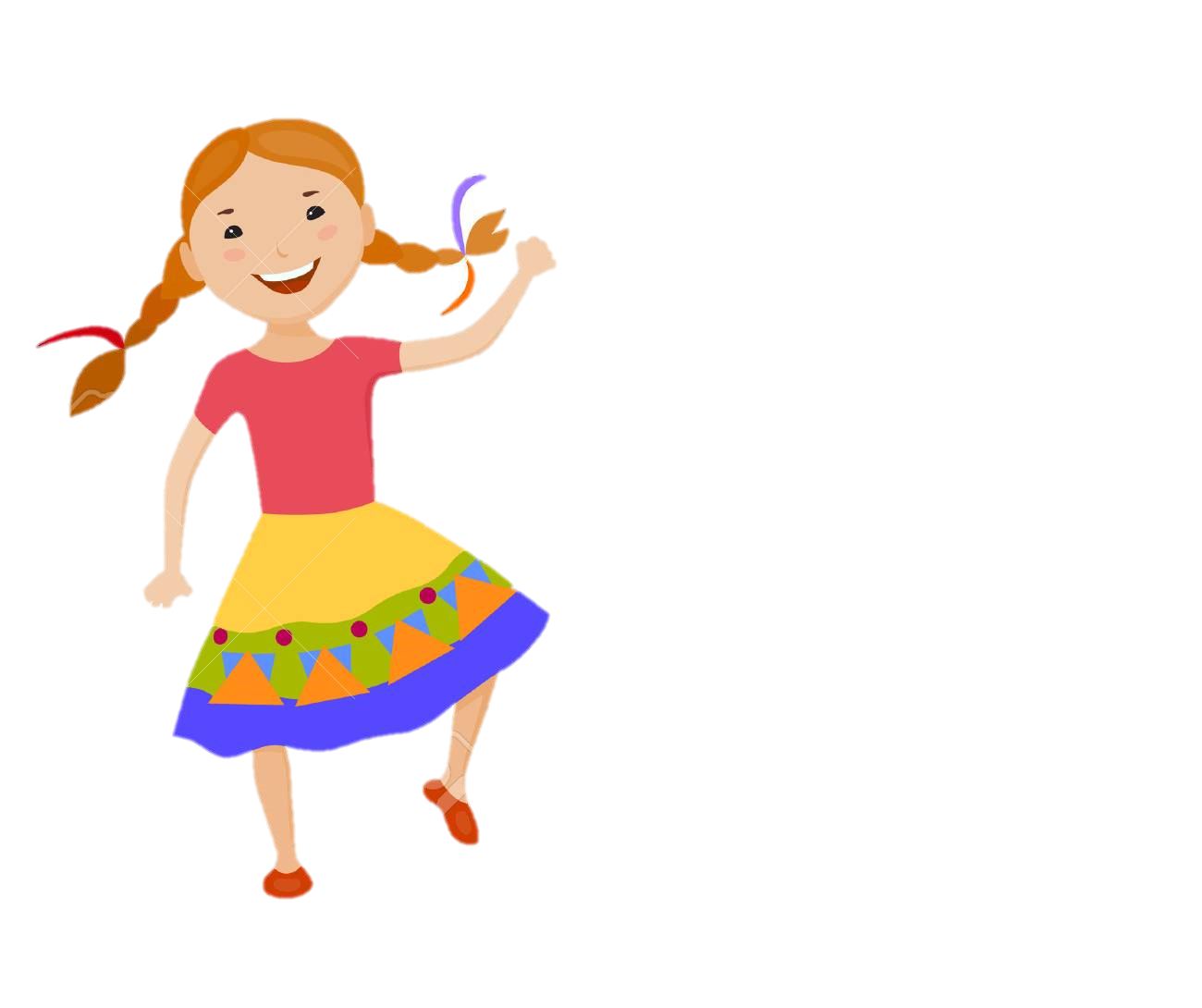 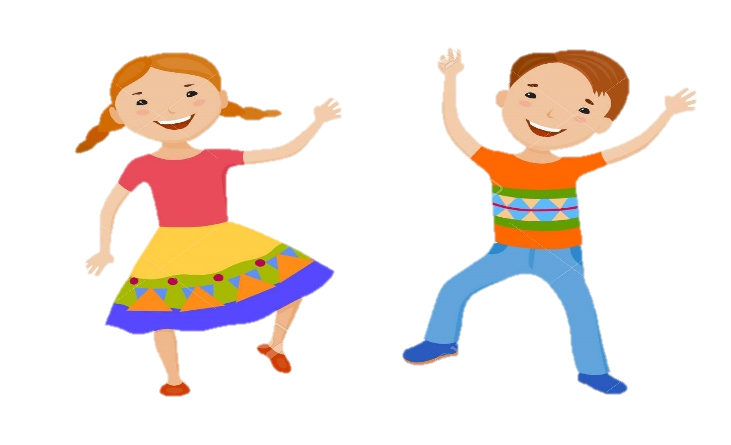 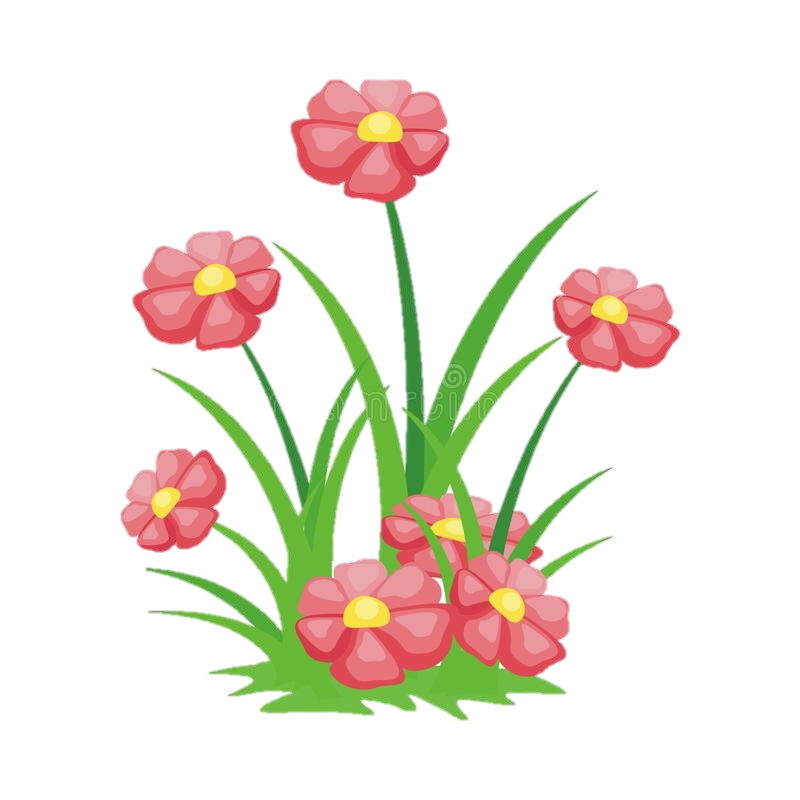 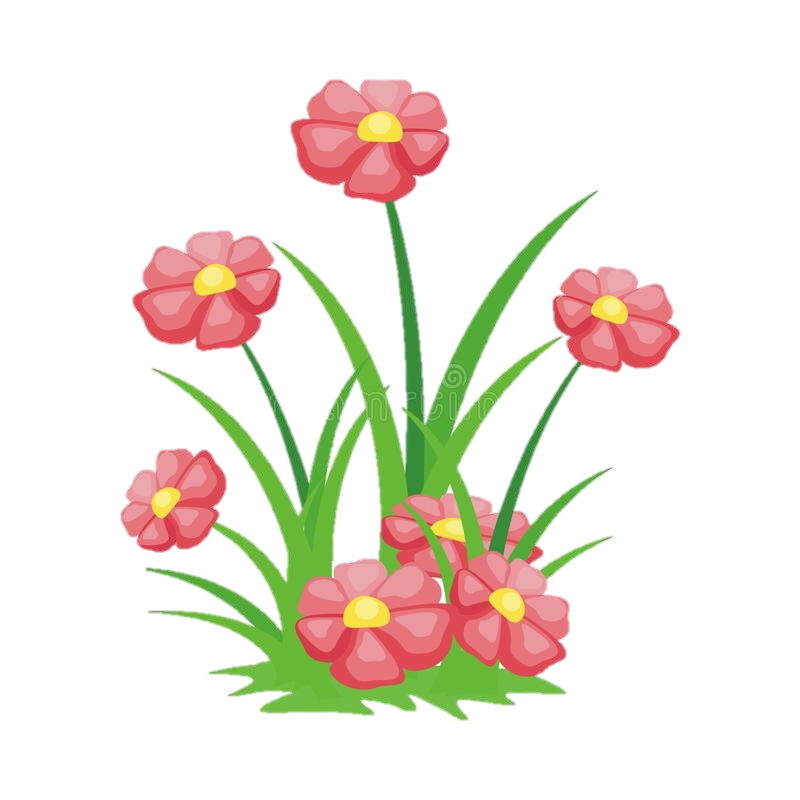 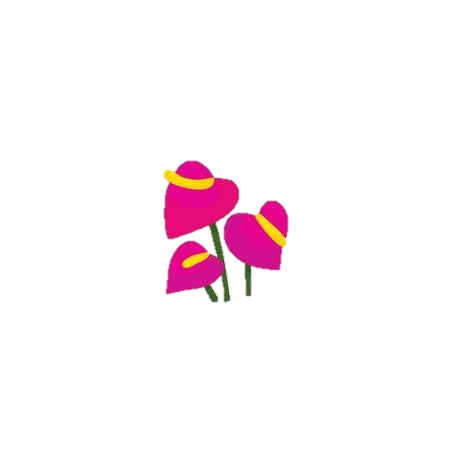 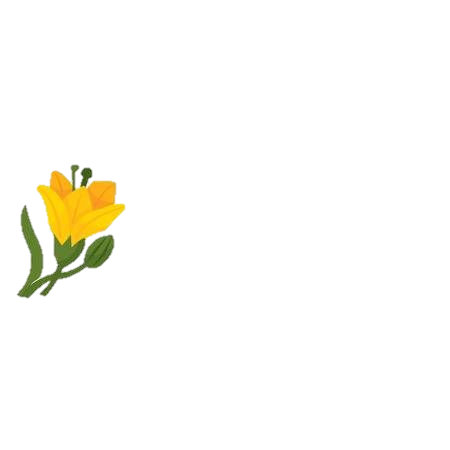 Hẹn gặp lại các bạn ở bài sau nhé